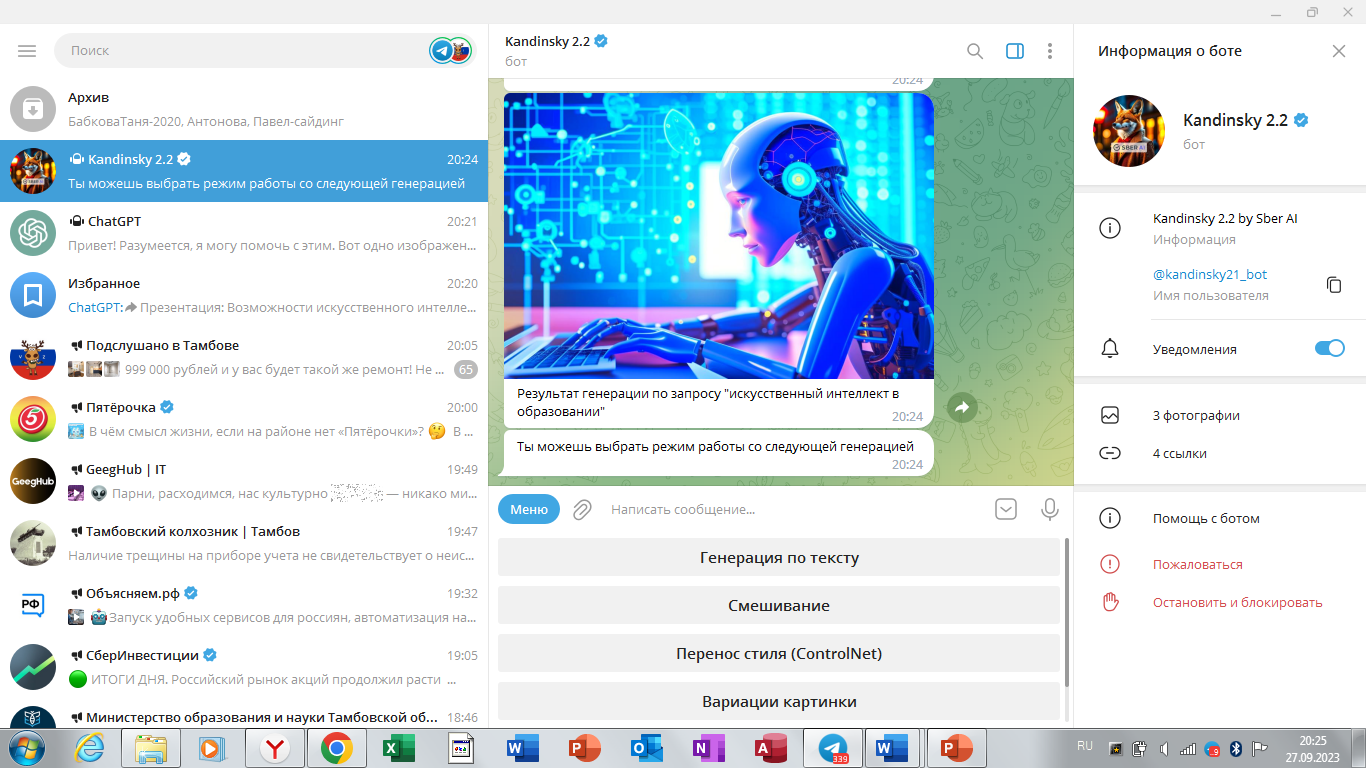 Возможности искусственного интеллекта в коррекционно-педагогической  работе
Составитель: Евсеева Л.В,
учитель-дефектолог 
МАОУ СОШ № 9 



Тамбов
  2023
Искусственный интеллект как современное средство цифрового образования обучающихся с ограниченными возможностями здоровья
Решение вопроса доступности и качества цифрового образования обучающихся с ограниченными возможностями здоровья и с инвалидностью является актуальным.
Понимая под цифровым образованием, прежде всего, образование, исследователи определяют его как процесс взаимодействия между тем, кто (или что) обучает, и учеником в цифровой образовательной среде, направленный на достижение образовательных результатов [1]. 
Цифровая образовательная среда может быть представлена как совокупность информационных инструментов, устройств, источников, инструментов, сервисов, представленных в цифровом формате [2].
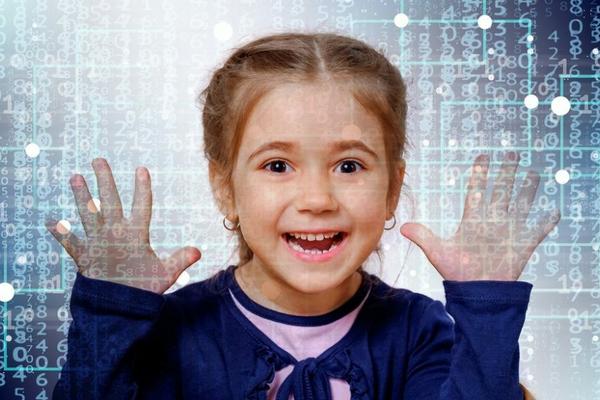 Искусственный интеллект как современное средство цифрового образования обучающихся с ограниченными возможностями здоровья
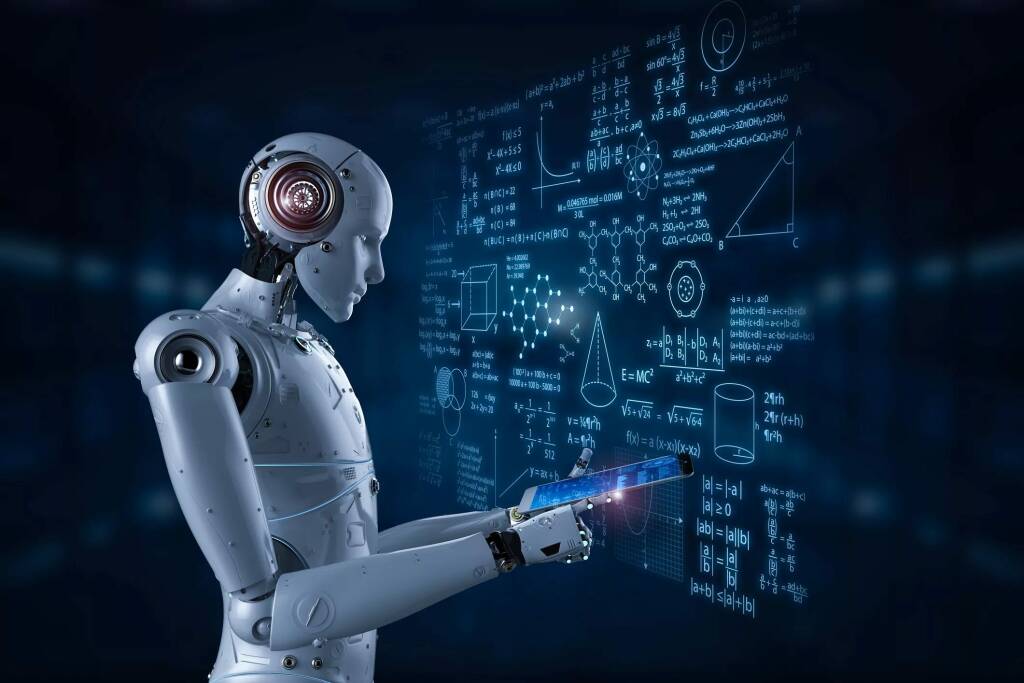 Среди цифровых образовательных средств выделяют особые, появление которых стало возможно только благодаря цифровизации науки, промышленности и образования. 
Самые перспективные из них – технологии виртуальной и дополненной реальности, искусственного интеллекта, онлайн-обучения. Данные средства в образовании являются исключительно цифровыми.
Развитие технологий искусственного интеллекта - возможности симуляции отдельных запрограммированных функций взрослого, того, кто обучает. Возникла возможность персонификации образовательных траекторий, проектирования, оценки и обновления содержания образования в режиме реального времени [3].
Что такое промпт?
Промпт (от англ. prompt – «побуждать») – это запрос, подсказка, или инструкция – те вводные данные, которые вы набираете, когда общаетесь с нейросетью. От правильного промпта, то есть корректного запроса, зависит то, насколько релевантной будет информация на выходе [4].
Написала промт  «Искусственный интеллект в коррекции нарушений речи у дошкольников». И вот ИИ ответил:Искусственный интеллект может быть использован в коррекции нарушений речи дошкольников в различных аспектах.1. Диагностика нарушений речи: ИИ может анализировать речевые данные, собранные от дошкольников, и определить наличие и тип нарушений речи. Это позволяет более точно и эффективно определить проблемы ребенка и выработать индивидуальный план коррекционных занятий.2. Планирование и адаптация занятий: ИИ может предложить оптимальные методы и подходы для коррекции нарушений речи, учитывая индивидуальные особенности каждого ребенка. Он может анализировать результаты дошкольников и автоматически адаптировать уроки под их потребности и прогресс.
3. Интерактивное обучение: ИИ может предоставлять дошкольникам интерактивные и адаптивные учебные игры и приложения, которые помогают развивать навыки правильной артикуляции, словарного запаса, грамматики и других аспектов речи. Это делает занятия более интересными и позволяет дошкольникам учиться в игровой форме.
4. Оценка прогресса: ИИ может анализировать и оценивать прогресс каждого дошкольника в коррекции нарушений речи. Он может сравнивать результаты дошкольников со стандартными показателями развития речи для их возраста и предоставлять обратную связь и рекомендации по дальнейшей работе.
5. Поддержка специалистов: ИИ может помочь педагогам и речевым терапевтам в разработке индивидуальных программ и планов коррекционных занятий. Он может анализировать большие объемы данных и идентифицировать общие тренды в нарушениях речи дошкольников, что помогает специалистам разрабатывать более эффективные методики и подходы к работе с ними.
Однако, важно помнить, что искусственный интеллект не может полностью заменить человеческий опыт и профессионализм специалистов в области коррекции нарушений речи. Он может служить как инструмент и поддержка, но решение о применении конкретных методов и подходов все равно должно быть принято специалистами, учитывая особенности каждого ребенка.
Искусственный интеллект: что, зачем, кому
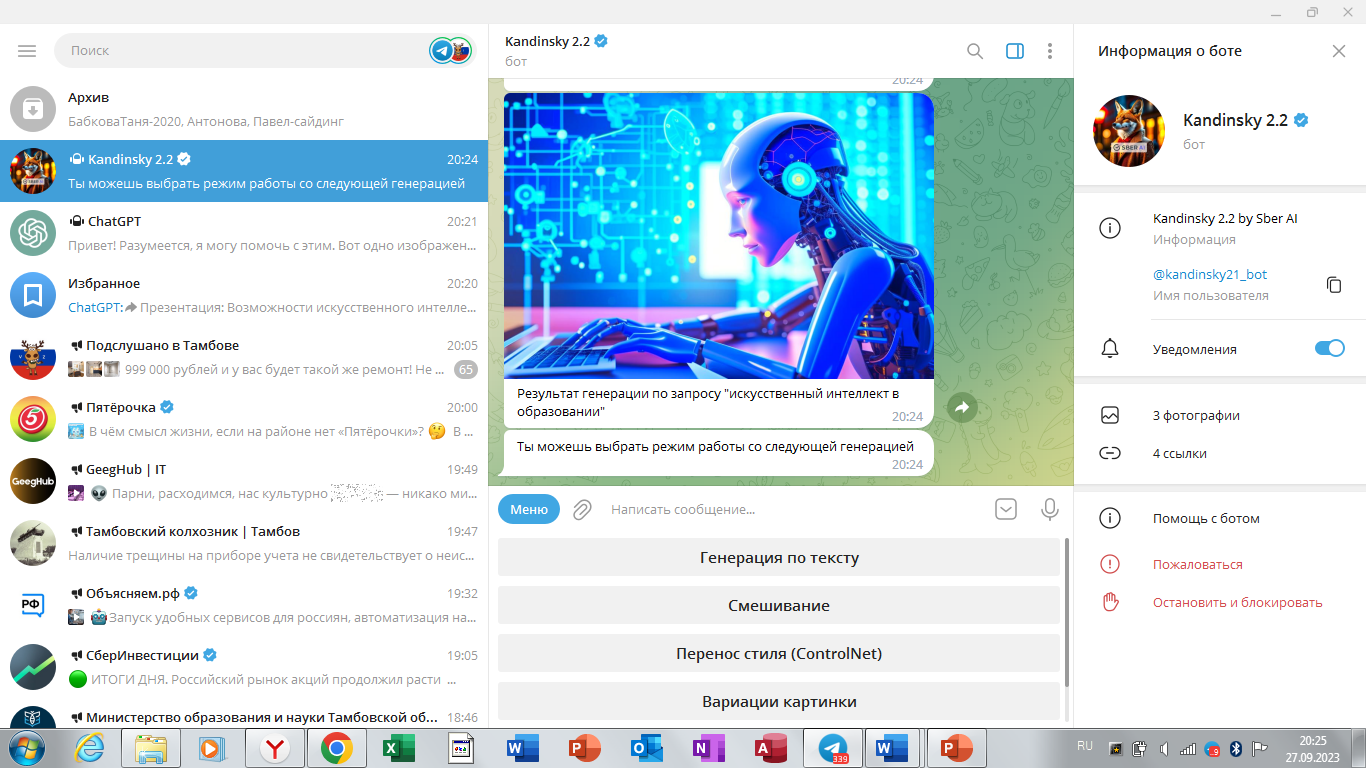 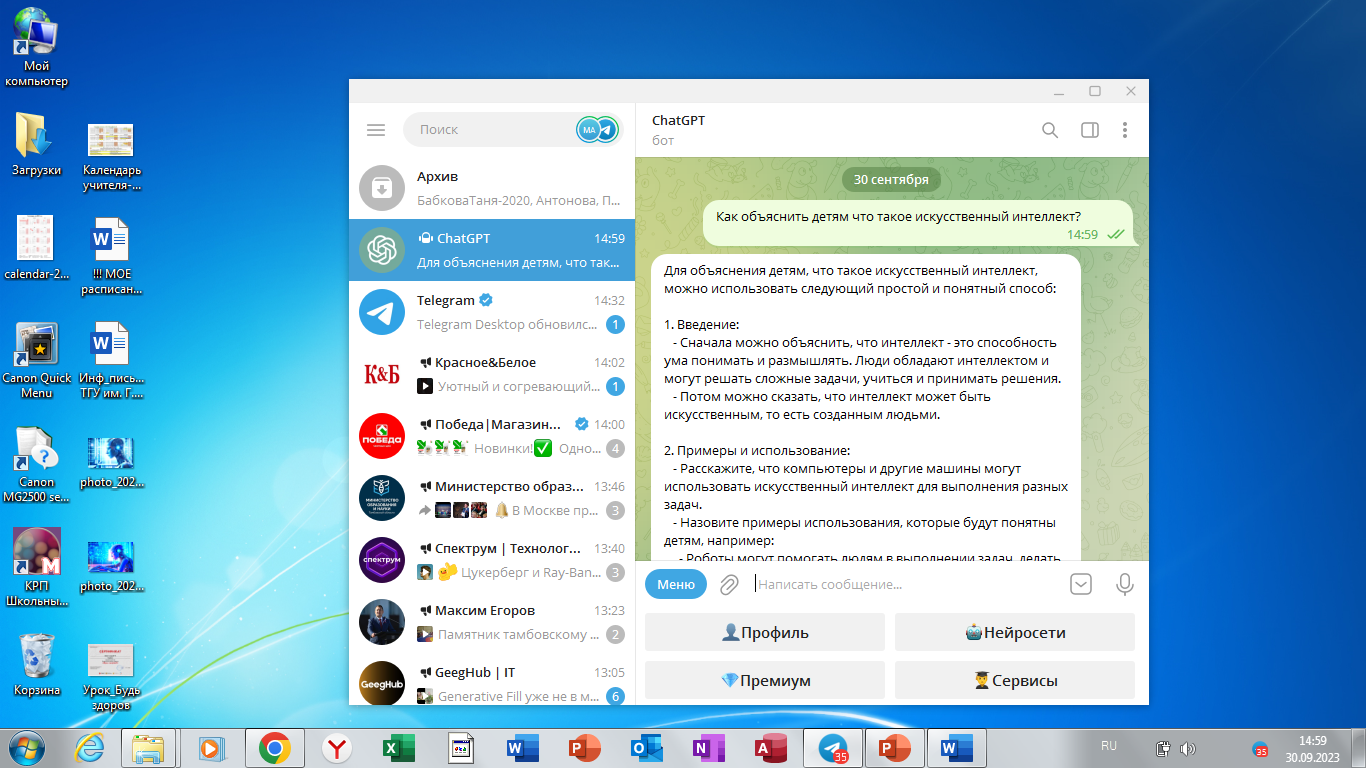 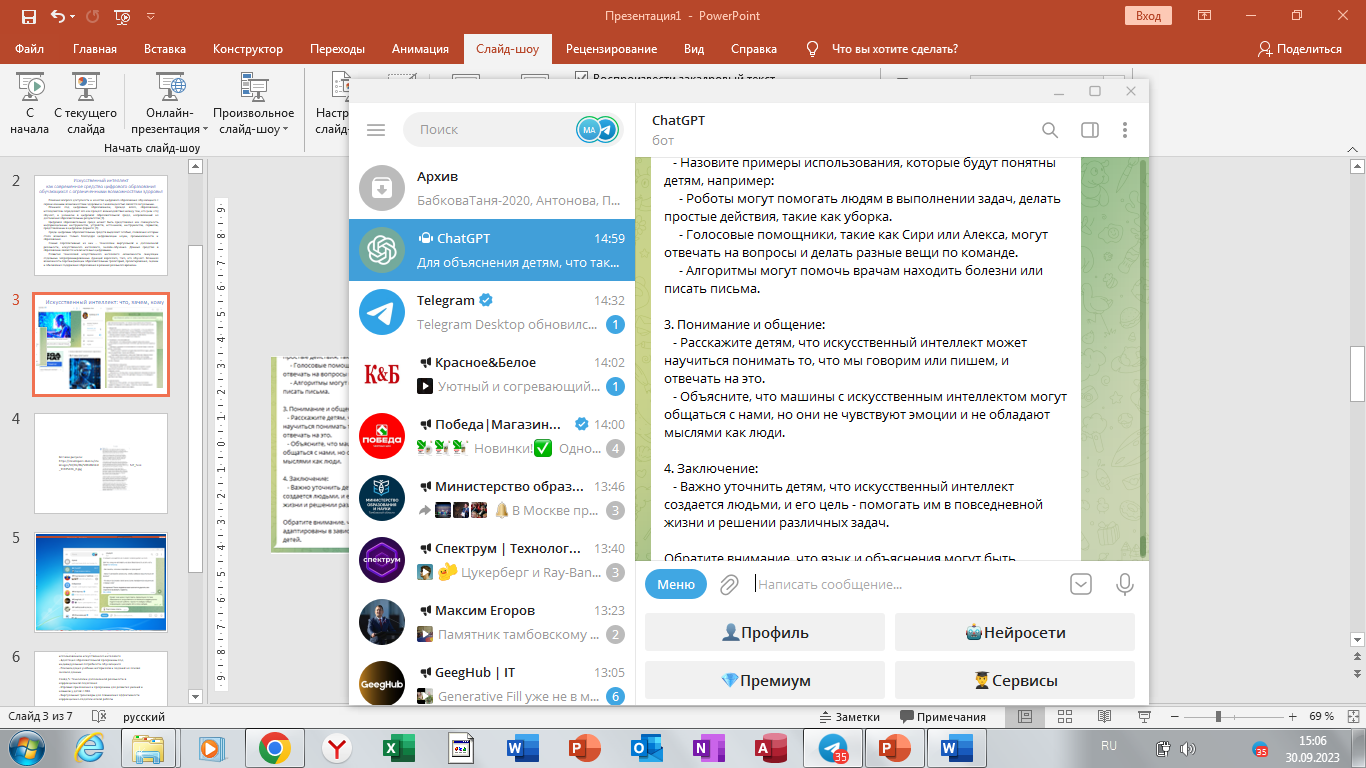 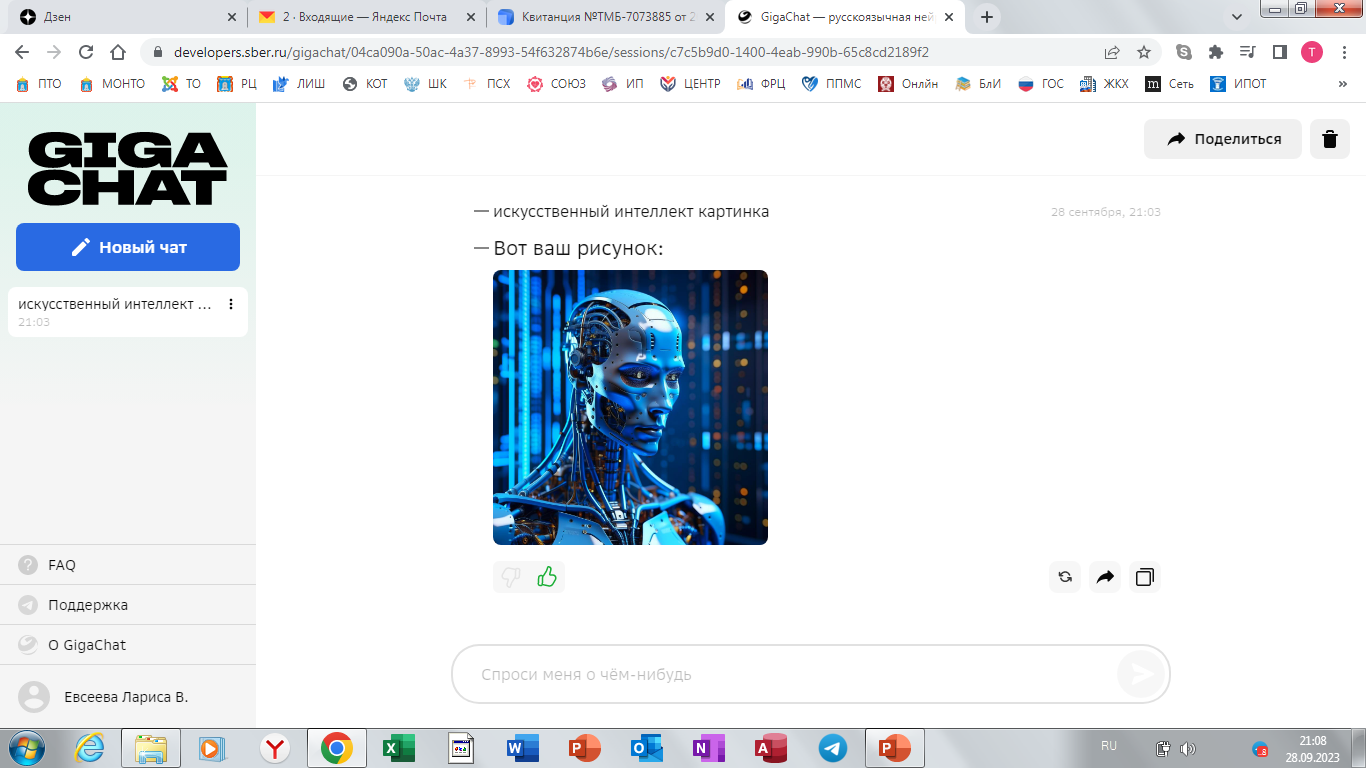 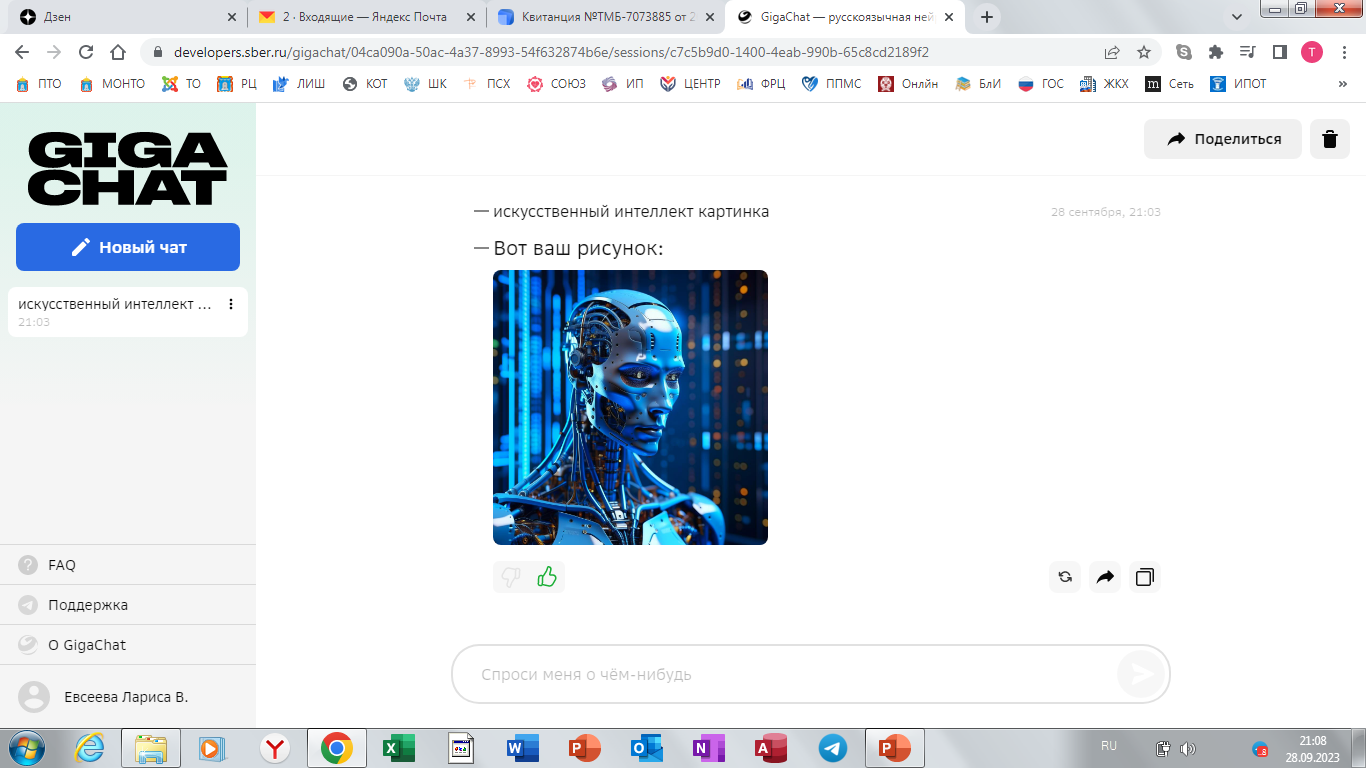 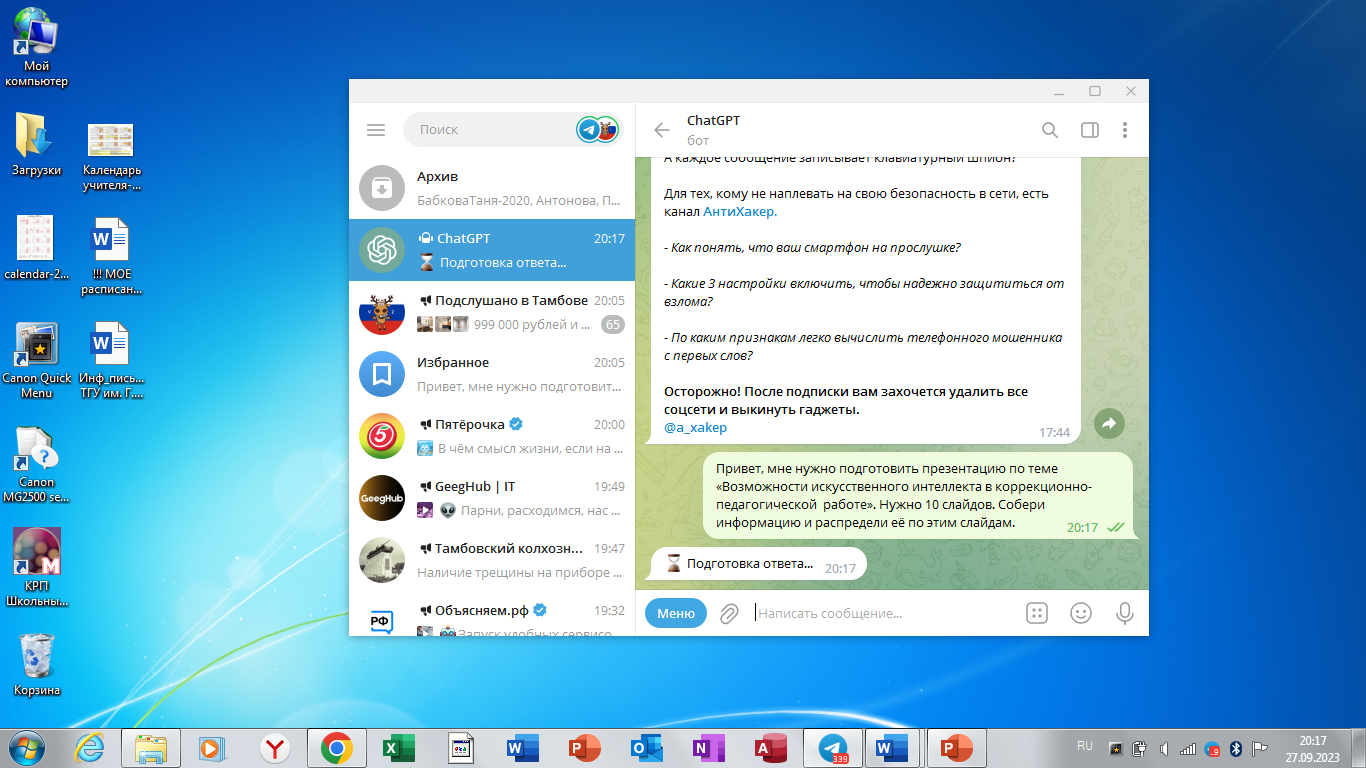 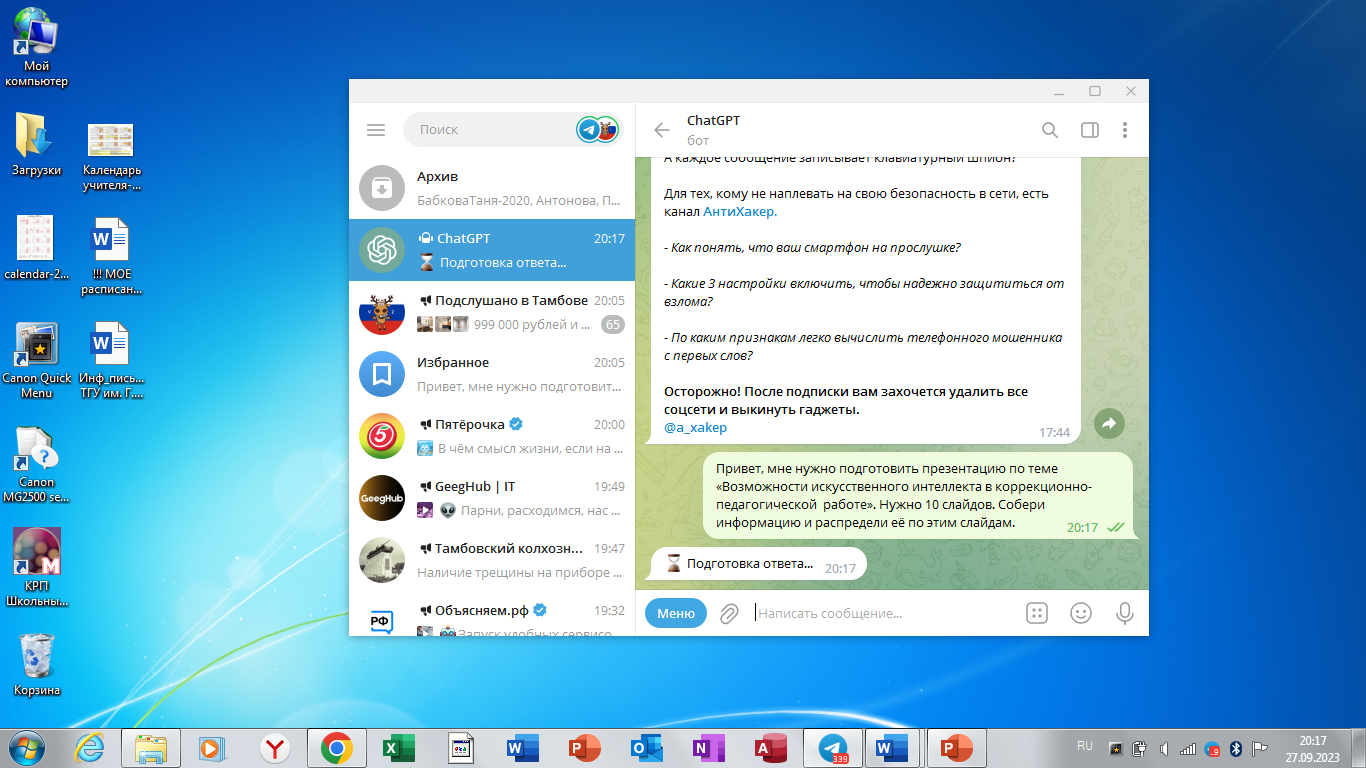 Презентация: Возможности искусственного интеллекта в коррекционно-педагогической работе
Слайд 1: Заголовок презентации
- Вводная фраза или вопрос, привлекающий внимание аудитории
Слайд 2: Введение в тему
- Определение искусственного интеллекта
- Значение искусственного интеллекта в образовании и коррекционно-педагогической работе
Слайд 3: Применение искусственного интеллекта в оценке и диагностике
- Автоматизация процесса оценки и обнаружения особенностей учебной деятельности
- Использование алгоритмов машинного обучения для анализа данных
Слайд 4: Персонализированное обучение с использованием искусственного интеллекта
- Адаптация образовательной программы под индивидуальные потребности обучающихся
Рекомендация учебных материалов и заданий на основе анализа данных.
Слайд 5: Технологии дополненной реальности в коррекционной педагогике
- Игровые приложения и программы для развития умений и навыков у детей с ОВЗ
- Виртуальные тренажеры для повышения эффективности коррекционно-педагогической работы
Слайд 6: Взаимодействие искусственного интеллекта с учителями и педагогами
- Автоматизация рутинных задач, освобождающих время для индивидуального общения с обучающимися
- Поддержка педагогов в процессе планирования и адаптации учебного материала
Слайд 7: Этические и социальные вопросы применения искусственного интеллекта в коррекционно-педагогической работе
- Защита данных обучающихся
- Роль педагога в контексте использования искусственного интеллекта
Слайд 8: Практические примеры успешной реализации искусственного интеллекта в коррекционно-педагогической работе
- Конкретные примеры проектов или программ, показывающих преимущества искусственного интеллекта
Слайд 9: Вызовы и перспективы применения искусственного интеллекта в коррекционно-педагогической работе
- Развитие технологий искусственного интеллекта
- Принятие эффективных решений в выборе и применении искусственного интеллекта
Слайд 10: Заключение
- Подведение итогов презентации
- Завершающая фраза или призыв к дальнейшему обсуждению темы
Дидактическая игра «Четвертый лишний»
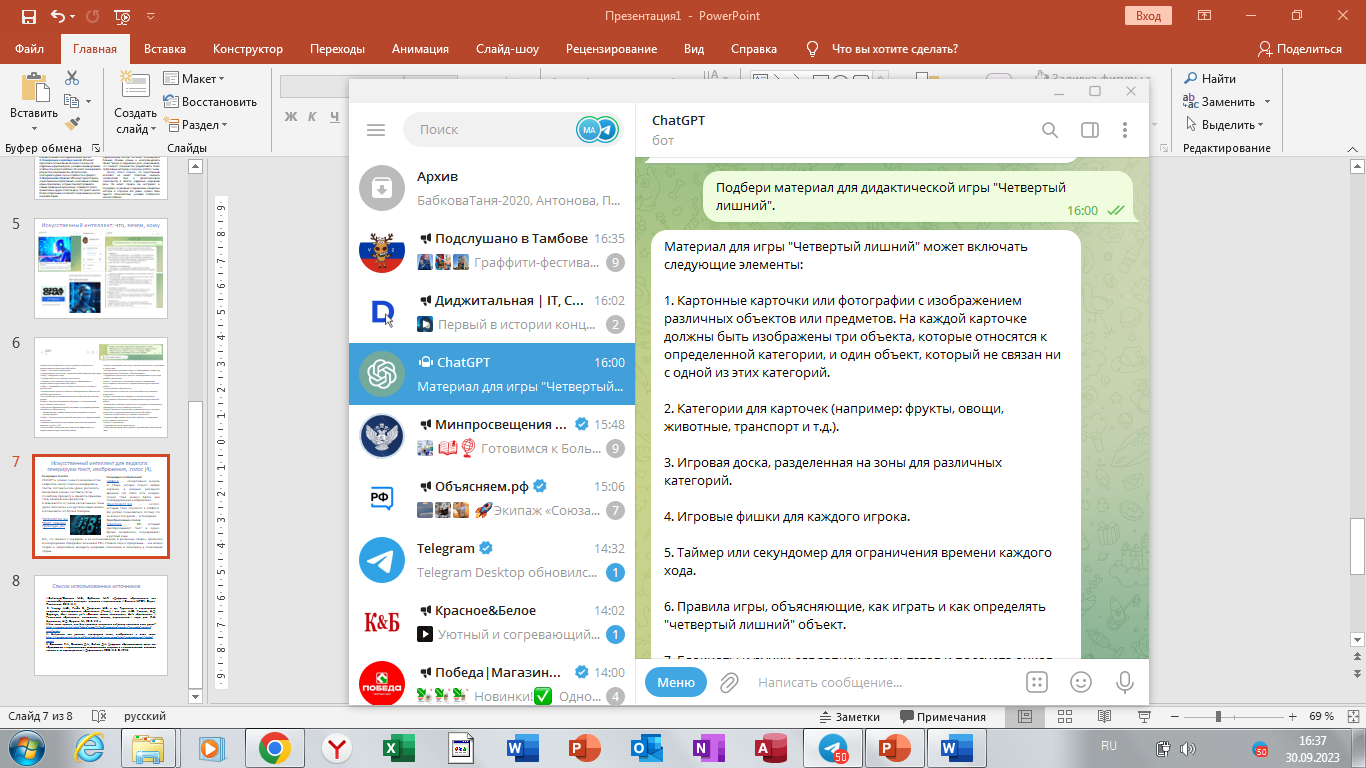 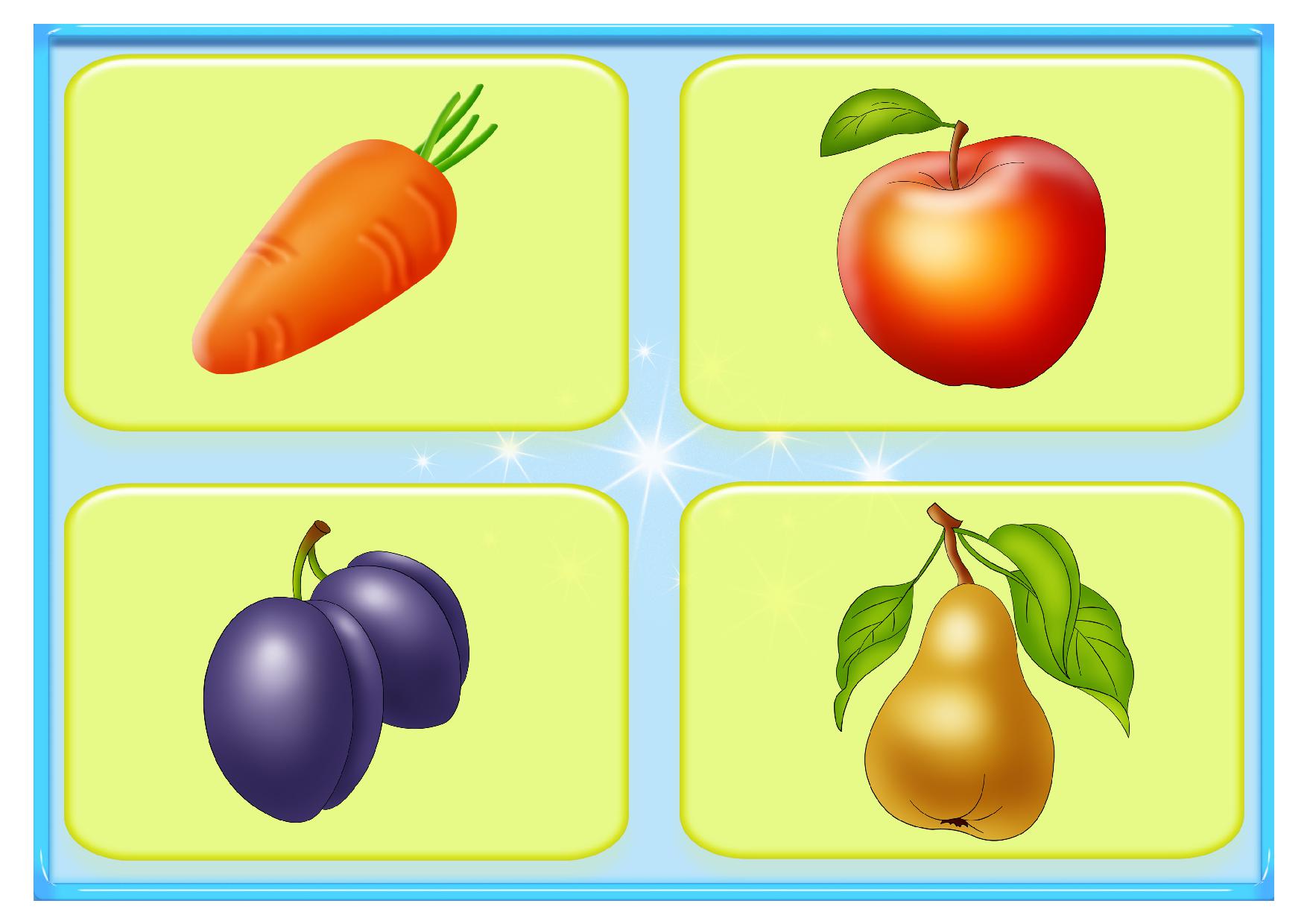 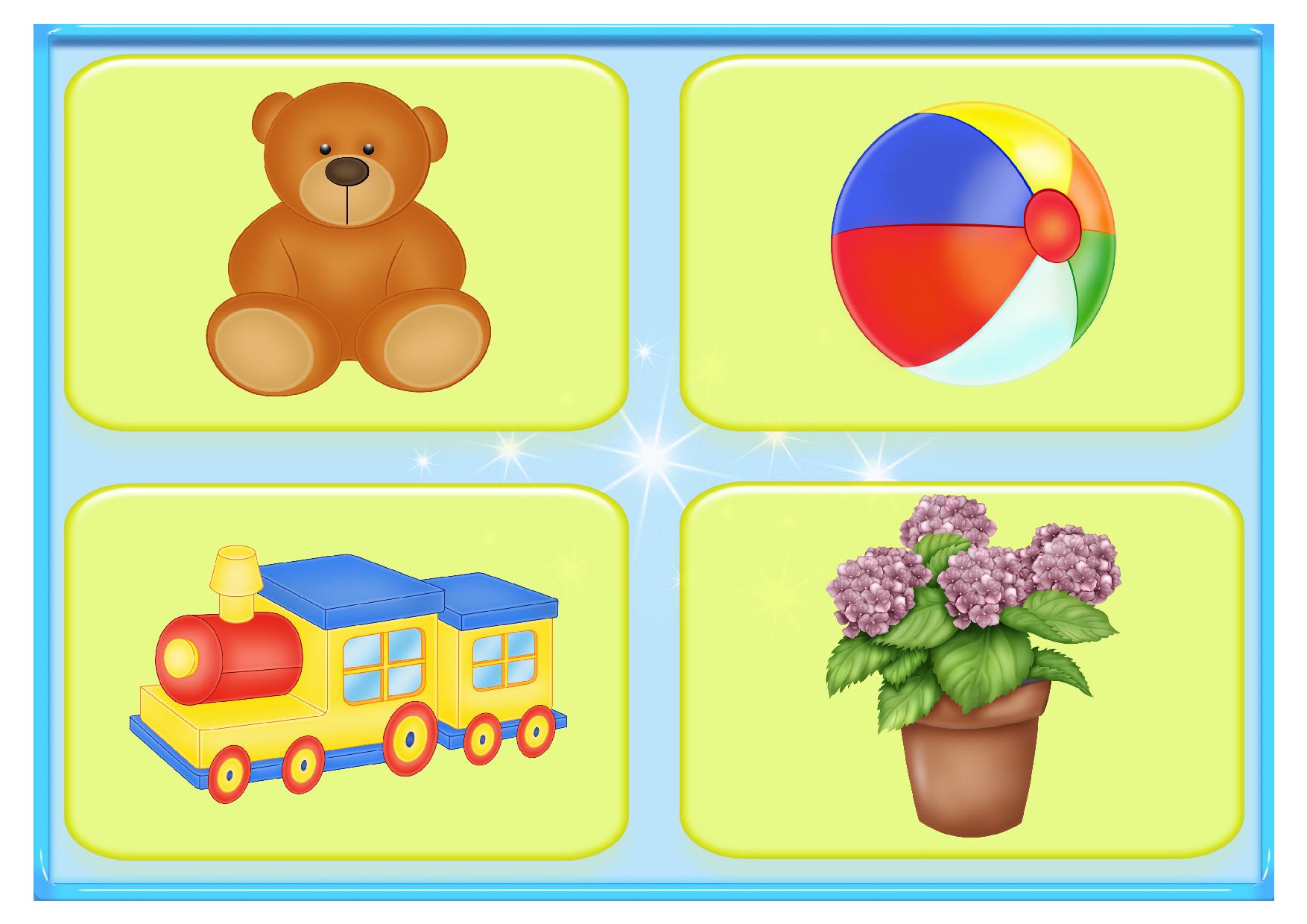 Искусственный интеллект для педагога: генерируем текст, изображения, голос [5].
Генерация текстов
ChatGPT и схожие с ним по возможностям нейросети смогут помочь генерировать тексты, составить план урока, рассказать биографию ученых, составить тесты по любому предмету и привести примеры слов, явлений или предметов — в зависимости от самой дисциплины и темы урока. Бесплатно и на русском языке можно использовать чат-боты в Телеграм:

@ChatGPT3tg_bot
@GPT_onlinebot
@chatsgpts_bot
Генерация изображений
ruDALL-E — генеративная модель от Сбера, которая создаст любую картинку в режиме реального времени. На сайте есть галерея, откуда тоже можно брать уже сгенерированные изображения.
@kandinsky21_bot — чат-бот, который тоже относится к ruDALL-E. Им удобно пользоваться, потому что он всегда под рукой — в Телеграме.
Преобразование голоса
CyberVoice — ИИ, который преобразовывает текст в аудио. Кроме английского, поддерживает и русский язык.
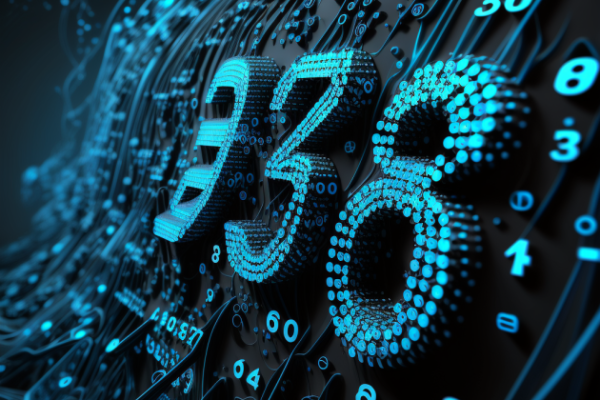 Все, что связано с «цифрой» и ее использованием в различных сферах, прописано в нацпрограмме «Цифровая экономика РФ». Главная задача программы — как можно скорее и эффективнее внедрить цифровые технологии в экономику и социальные сферы.
Список использованных источников
1. Вайндорф-Сысоева М.Е., Субочева М.Л. «Цифровое образование» как системообразующая категория: подходы к определению // Вестник МГОУ. Серия: Педагогика. 2018. № 3. С. 7-11.
2. Уваров А.Ю., Гейбл Э, Дворецкая И.В. и др. Трудности и перспективы цифровой трансформации образования. М., 2019. 343 с.
3. Соловьева Т.А., Соловьев Д.А., Войтас Д.А. Цифровая образовательная среда для обучающихся с ограниченными возможностями здоровья и с инвалидностью: основные понятия и их характеристика // Дефектология. 2020. № 2. С. 42-56. 
4. Что такое промпт, или Как грамотно попросить нейронку составить план урока? https://ligaedu.ru/stati/chto-takoe-promt-ili-kak-gramotno-poprosit-nejronku-sostavit-plan-uroka/
5. Нейросеть для учителя: генерируем текст, изображения и даже голос https://ligaedu.ru/stati/nejroset-dlya-uchitelya-generiruem-tekst-izobrazheniya-i-dazhe-golos/
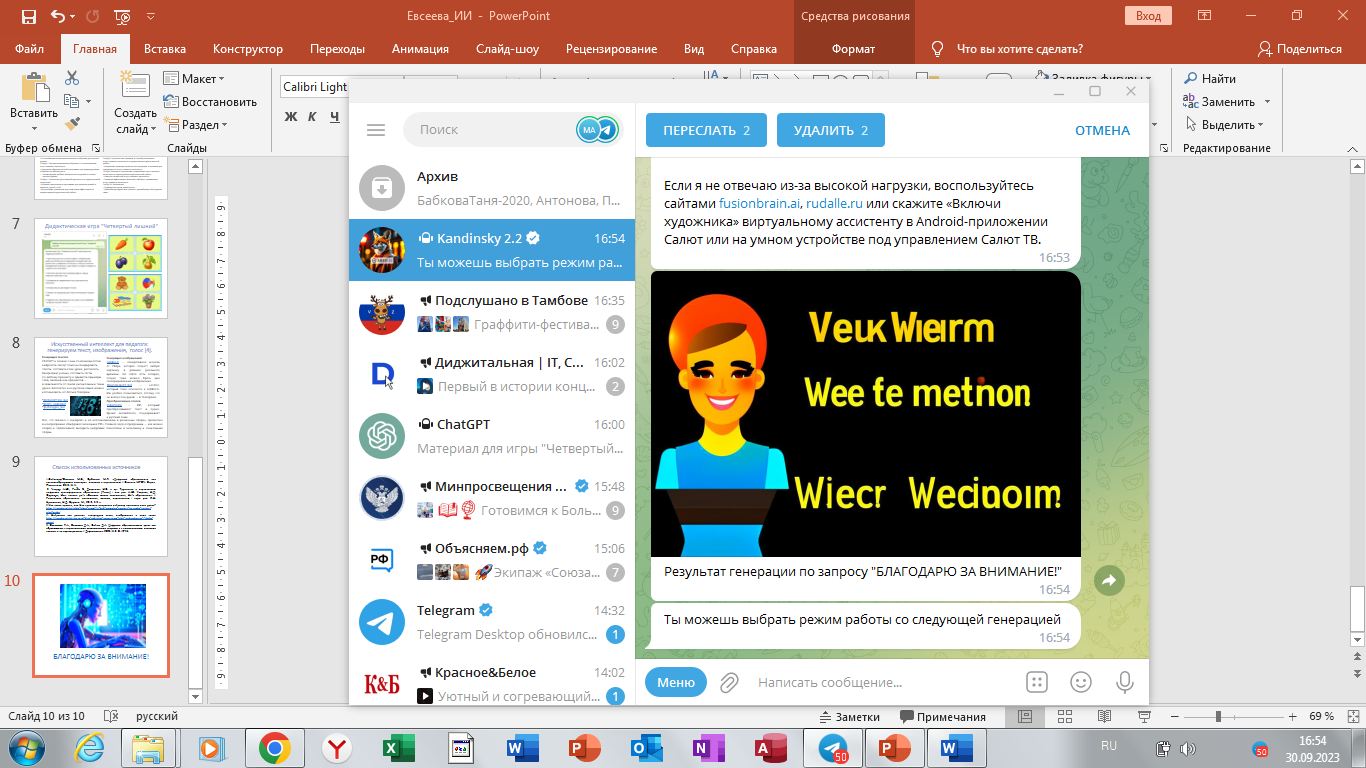 БЛАГОДАРЮ ЗА ВНИМАНИЕ!